Tomáš Gnap (370552)
Predmet: 
Marketing v EU
Téma: 
Toyota – Rozdiely v marketingu značky na Európskom a Americkom trhu
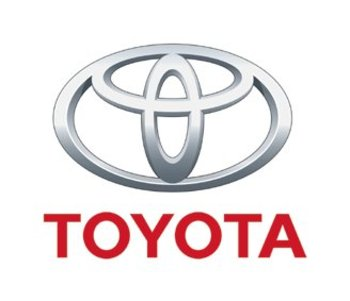 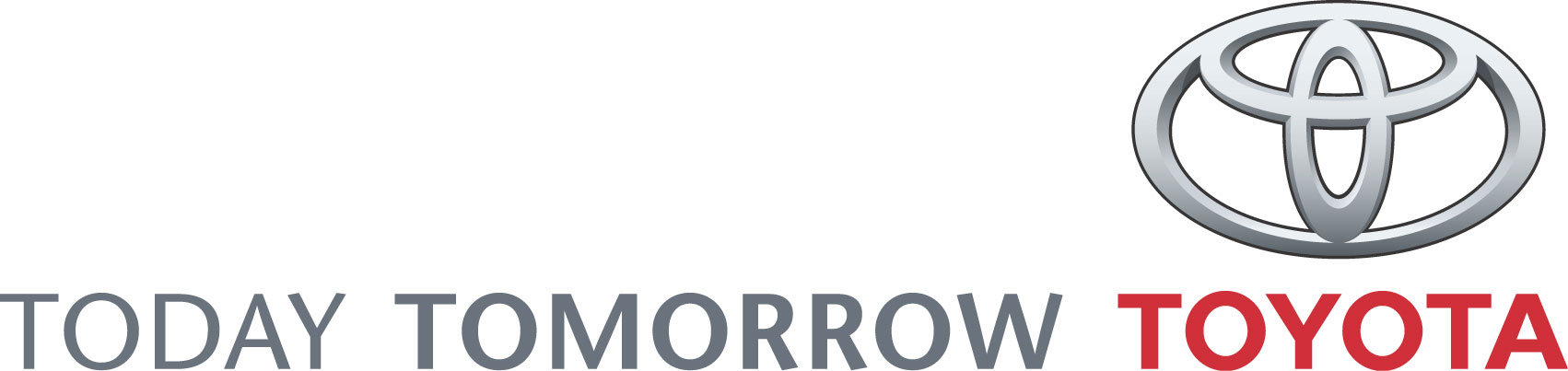 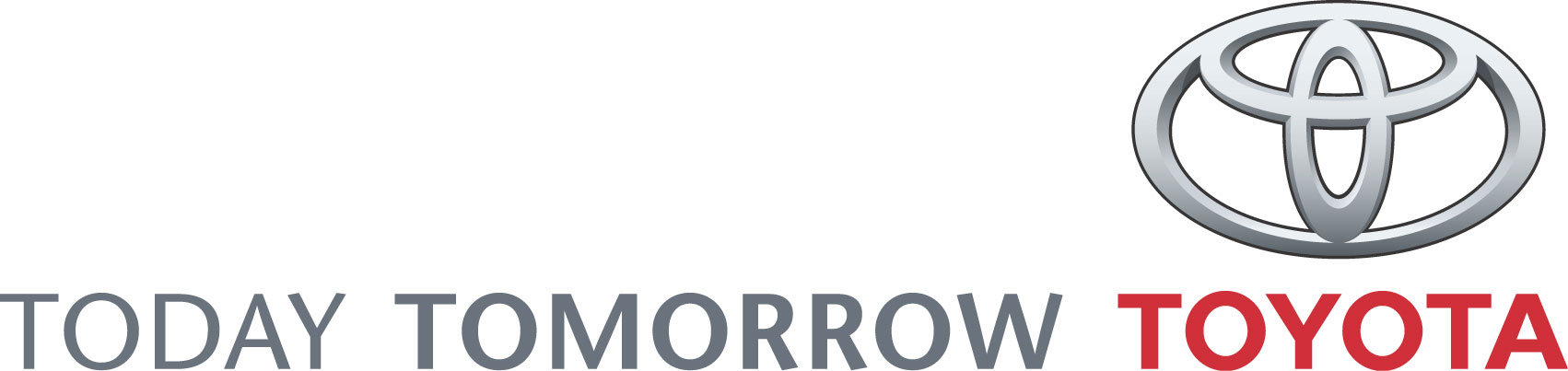 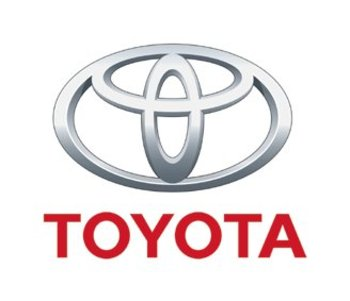 Obsah:
Krátke predstavenie histórie spoločnosti
Zaujímavosti o značke Toyota
Rozdelenie trhu
Produkty EU
Marketing EU
Produkty USA
Marketing USA
Špeciálna kategória
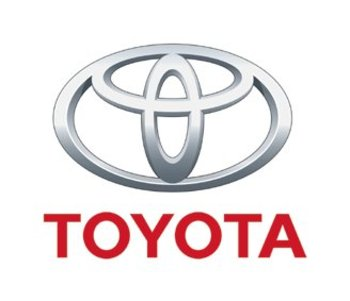 História:
Toyota Motor Corporation založená v roku 1933
Dlhodobo bola Toyota najväčší výrobca automobilov na svete  (teraz skupina Volkswagen) a zároveň je 8.najväčšia spoločnosť sveta
1957 – prvé modely dovezené do USA
1980 – 30 miliónov vyrobených vozidiel
Zakladateľ Kiichiro Toyody  a autor 
	slávneho Toyota Production System
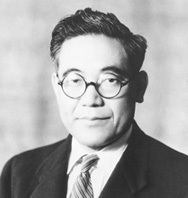 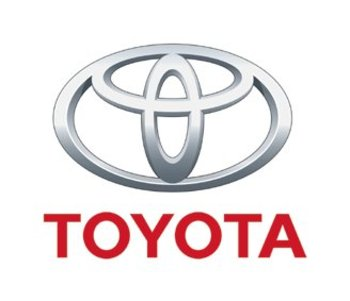 Zaujímavosti:
Tojota džidóša kabušiki gaiša (Tojota automobilová akciová spoločnosť)
sídlo spoločnosti v meste Tojota 
iba v Európe zamestnáva 81 000 ľudí
v roku 2009 činil celkový predaj v Európe 882 351 kusov (zarátaná sa aj značka Lexus)
Výrobný systém Toyota je založený na dvoch základných koncepciách:
1. „Just-in-time“
2. „Jidoka“
[Speaker Notes: …podľa ktorej každý proces vyrába len to, čo potrebuje nasledujúci proces v kontinuálnom toku.
Tento prístup predstavoval pri jeho prvom zavedení radikálny odklon od konvenčných výrobných systémov, ktoré vyžadovali veľké zásoby na to, aby mohli na výrobných linkách produkovať čo najväčšie množstvo výrobkov bez ohľadu na skutočný dopyt. Podstata systému TPS naopak spočíva vo vyrábaní len „toho, čo je potrebné, vtedy, keď je to potrebné, a v presne určenom potrebnom množstve“. Tým, kto „ťahá“ výrobu, je skutočne zákazník.

2. „Jidoka“
…(vo voľnom preklade „automatizácia s ľudským rozmerom“) ktorá znamená, že v prípade výskytu problému sa zariadenie okamžite zastaví, aby sa zabránilo výrobe chybných výrobkov.
V prípade automatického zastavenia niektorého stroja z dôvodu problému alebo dokončenia spracovania sa na zobrazovacích paneloch alebo iných vizuálnych zariadeniach objaví upozornenie. Navyše operátori, ktorí si všimnú nejaký problém, sú povinní zatiahnuť za tzv. „andon“ – povraz visiaci pozdĺž výrobnej linky, čím si vyžiadajú okamžitú pomoc. Vďaka tomu môžu všetci pracovníci ľahko identifikovať príčinu daného problému a zabrániť jeho opakovaniu.
Výhody koncepcií Jidoka a Just-in-Time umožňujú výrobnému systému Toyota efektívne a zároveň rýchlo vyrábať vozidlá, ktoré majú vynikajúcu kvalitu a plne uspokojujú požiadavky zákazníkov.
Výrobný systém Toyota vyrába výrobky len v potrebnom množstve a zaisťuje prísnu kontrolu kvality, čím zabraňuje produkcii odpadu a znižuje množstvo použitej energie, surovín a iných zdrojov. Vďaka tomu predstavuje významný prínos pre smerovanie Toyoty k udržateľnosti.
Pre zákazníkov toto znamená automobily najvyššej kvality s širokou škálou dostupných funkcií, ktoré je možné dodať rýchlejšie a s podstatne nižšími nákladmi.]
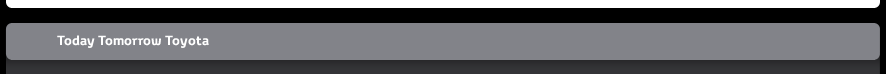 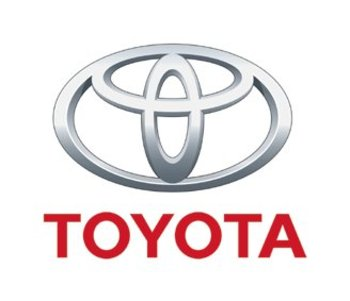 Toyota Europe
Toyota
Toyota USA
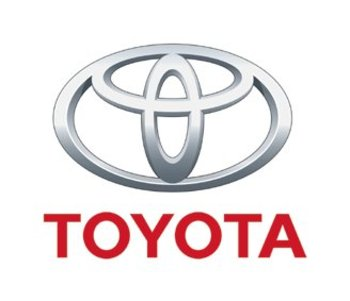 Modely Európa
[Speaker Notes: Kolín: Spoločný zavod s Peugeotom a Citroenom]
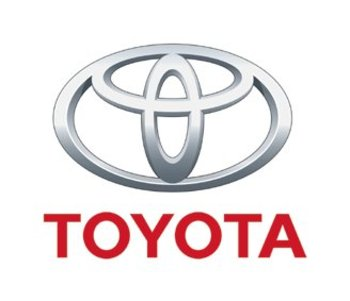 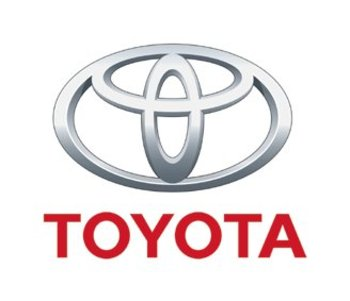 Najpredávanejšie modely
Malé autá:
Toyota Yaris – 8.  miesto
Malé Crossovery:
Toyota Urban Cruiser – 5. miesto
Nižšia stredná trieda:
Toyota Auris - 11. miesto
Toyota Corolla – 24. miesto
Stredná trieda: 
Toyota Avensis  - 8. miesto
Toyota Prius - 18. miesto
[Speaker Notes: Nižšia stredná trieda: Octavia,Kia Ceed,Focus, Megane
Stredná trieda: Superb, Pasat, Mondeo,LAGUNA,  OCTAVIA NIE!!]
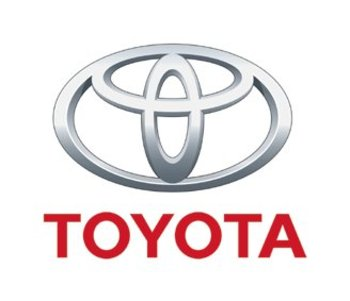 Marketing
Základné heslo:



Zameranie:
Bezpečnosť a inovácie:
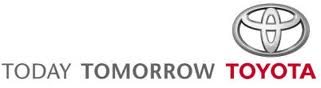 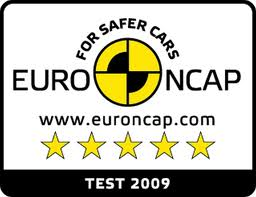 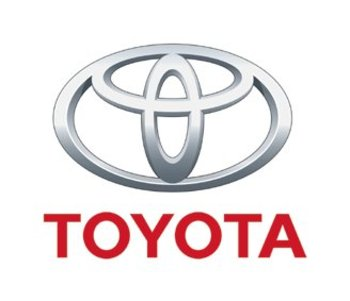 Marketing
Starostlivosť : 



Spoľahlivosť a kvalita:
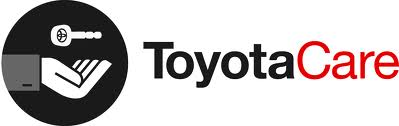 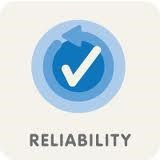 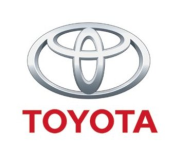 Reklamy Európa:
http://www.youtube.com/watch?v=-fT6Br09SHs
http://www.youtube.com/watch?v=hx4pFX6XGys
http://www.youtube.com/watch?v=xOleiC-enKo
http://www.youtube.com/watch?v=BSvP1NmdhKw
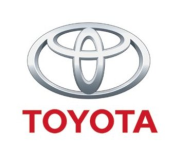 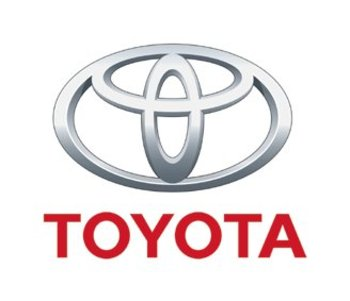 Modely USA
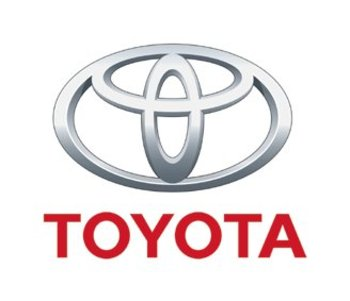 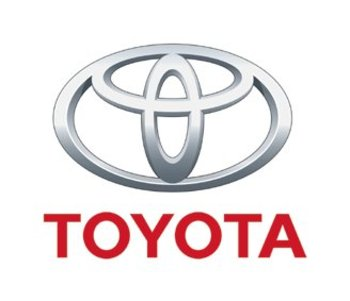 Najpredávanejšie modely
Malé autá:
Toyota Yaris – 63 743 kusov 
Nižšia stredná trieda:
Toyota Corolla – 266 082  kusov
Stredná trieda: 
Toyota Camry  - 327 804 kusov
Toyota Prius – 139 700 kusov
[Speaker Notes: Nižšia stredná trieda: Octavia,Kia Ceed,Focus, Megane
Stredná trieda: Superb, Pasat, Mondeo,LAGUNA,  OCTAVIA NIE!!]
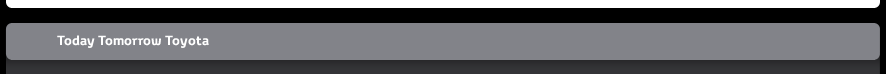 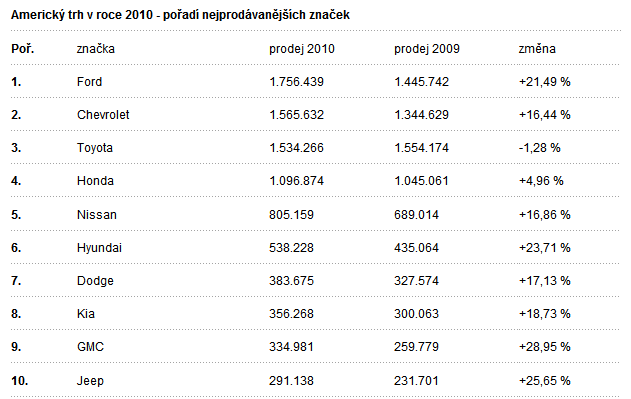 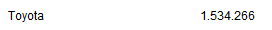 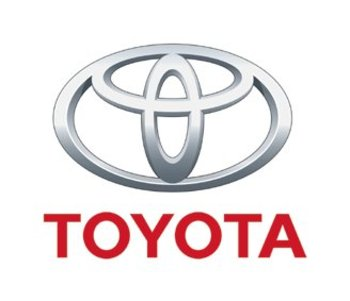 Rozdiely v USA
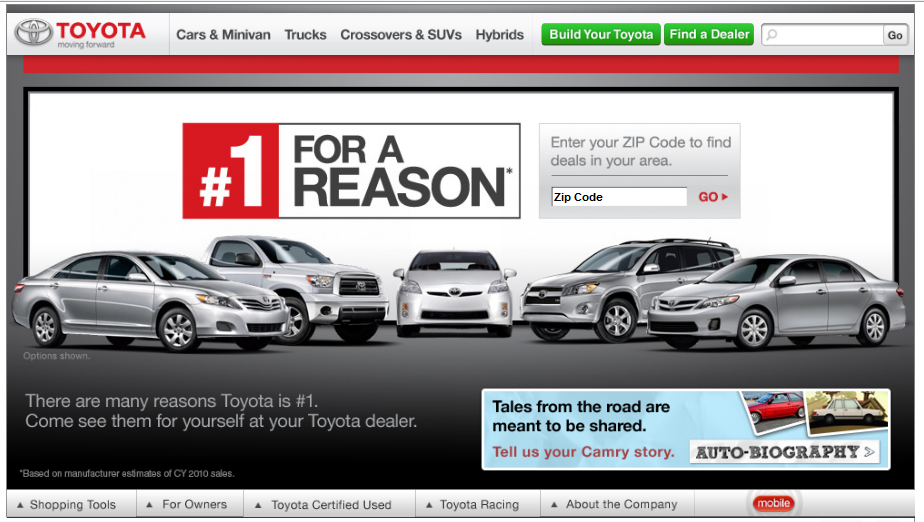 Iný slogan pod logom = Moving forward



Jednoduchosť stránky  s priamym odkazom na lokálnych predajdov
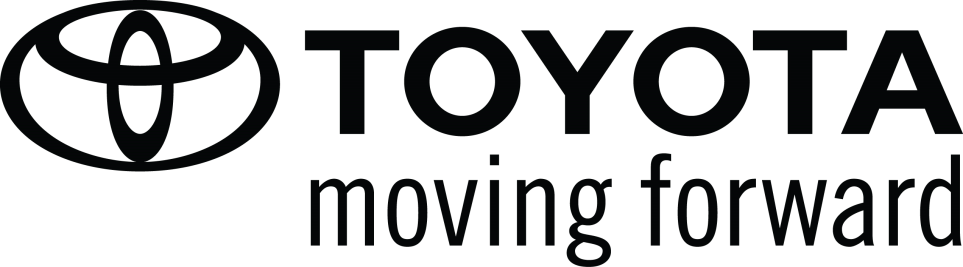 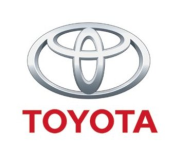 Reklamy v USA
http://www.youtube.com/watch?v=kytWQ7Gu74s
http://www.youtube.com/watch?v=Tq4nrmnqY9o
http://www.youtube.com/watch?v=lXG6UStQ3-w
http://www.youtube.com/watch?v=yiDzmcf6kfQ
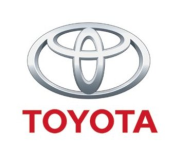 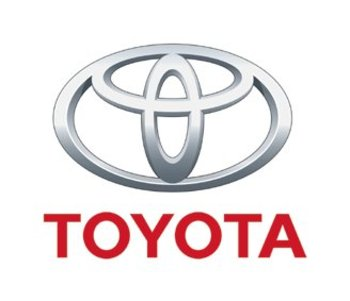 Špeciálna kategória:
Terénne pickupy
Hilux – 1. miesto (24 % trhový podiel)
105 predaných kusov v ČR
v 28 krajinách sveta najpredávanejšie auto
prvé auto, ktoré kedy dobylo severný a južný pól
prvý Hilux bol vyrobený v roku 1968
aktuálne už 7. generácia
v USA obdoba názvom Tacoma
[Speaker Notes: Krajiny ako Etiopie, Irák, JAR, Jemen, Kongo, Nikaragua, Panama, Senegal, Súdan, Thajsko]
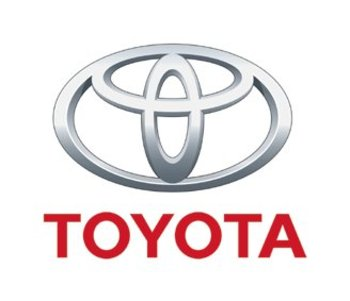 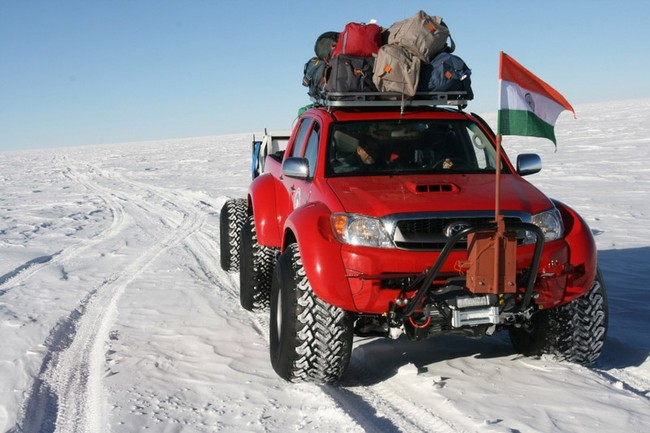 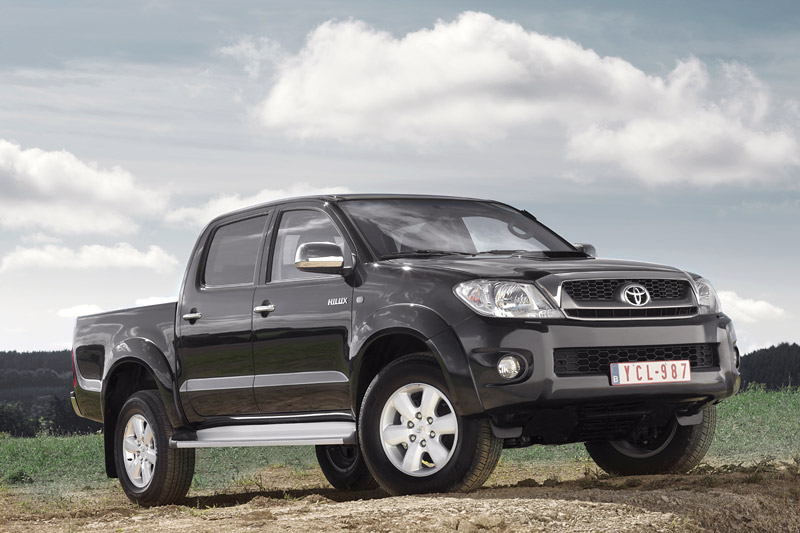 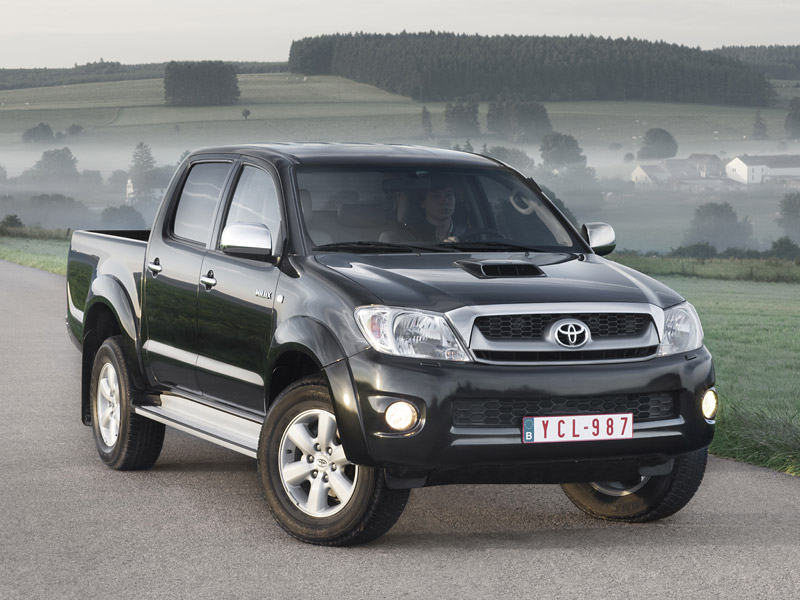 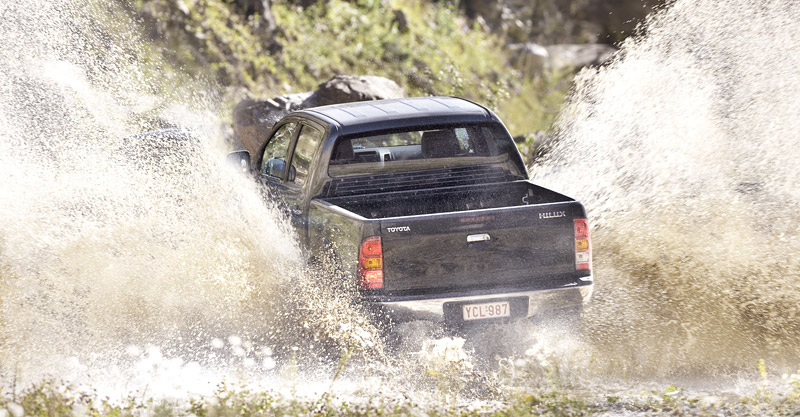 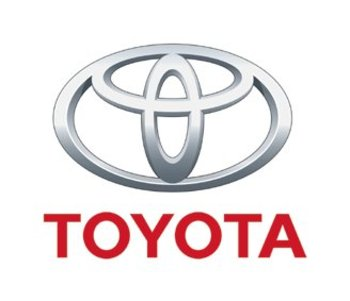 Toyota Hilux Unbreakable
http://www.youtube.com/watch?v=lXG6UStQ3-w
http://www.youtube.com/watch?v=yiDzmcf6kfQ
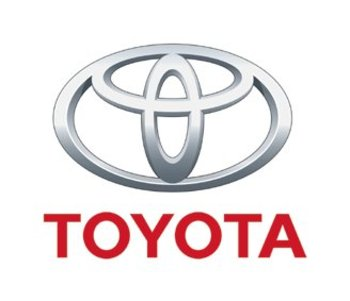 Ďakujem Vám za pozornosť...
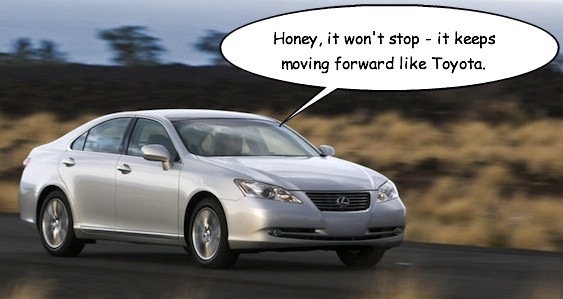 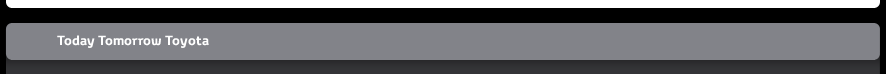 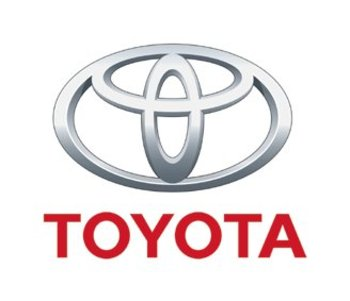 Zdroje:
http://www.euroncap.com/home.aspx
http://en.wikipedia.org
http://www.fjcruiserforums.com/
http://www.egmcartech.com
http://www.toyota.sk/
http://www.toyota.cz/
http://www.toyota.com/
http://www.bestadsontv.com
https://www.alg.com
http://www.topgear.com/
http://www.toyota.co.uk/
http://aktualne.centrum.sk/
http://money.cnn.com/
http://www.auto.cz/